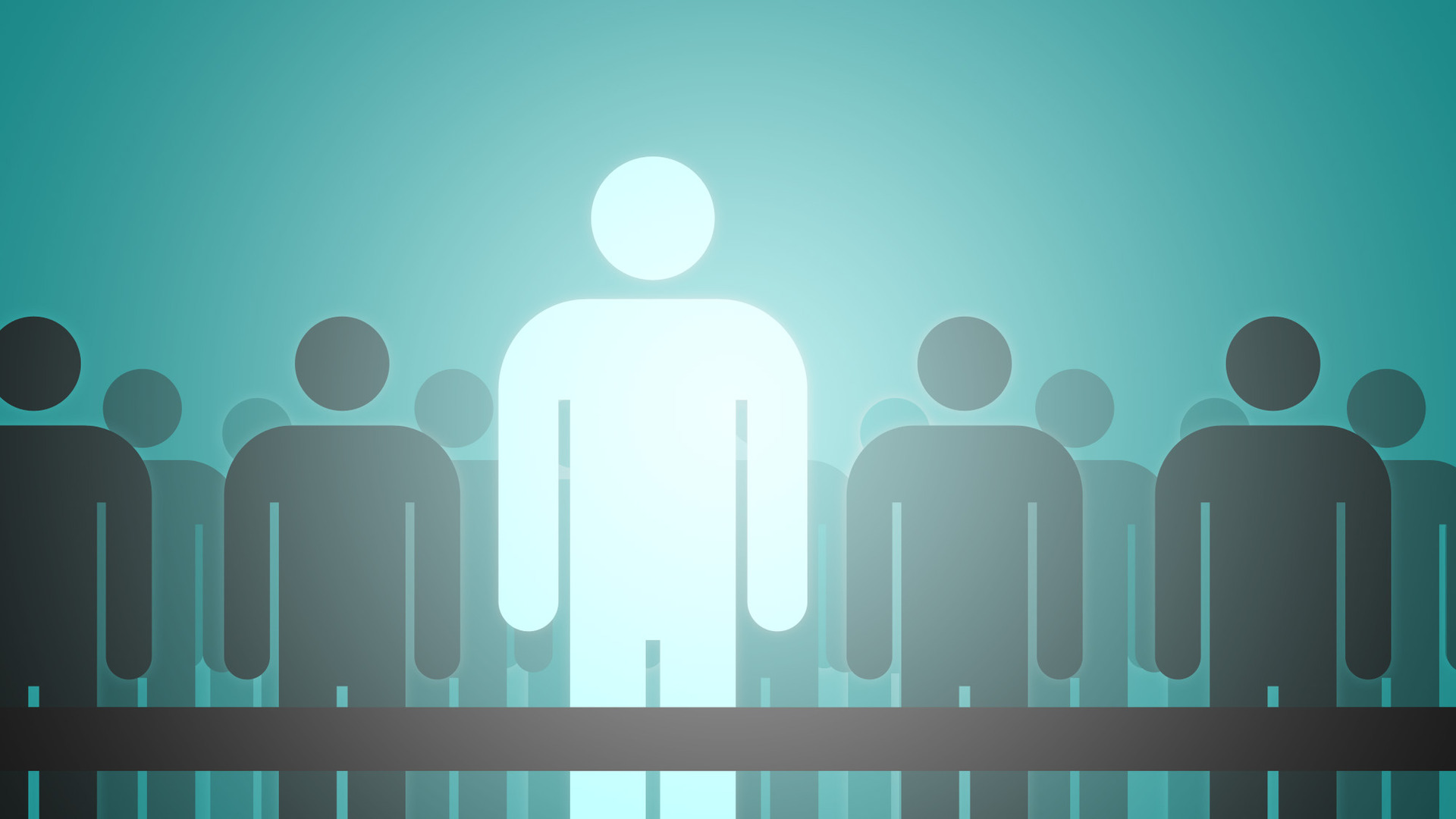 what is a deacon?
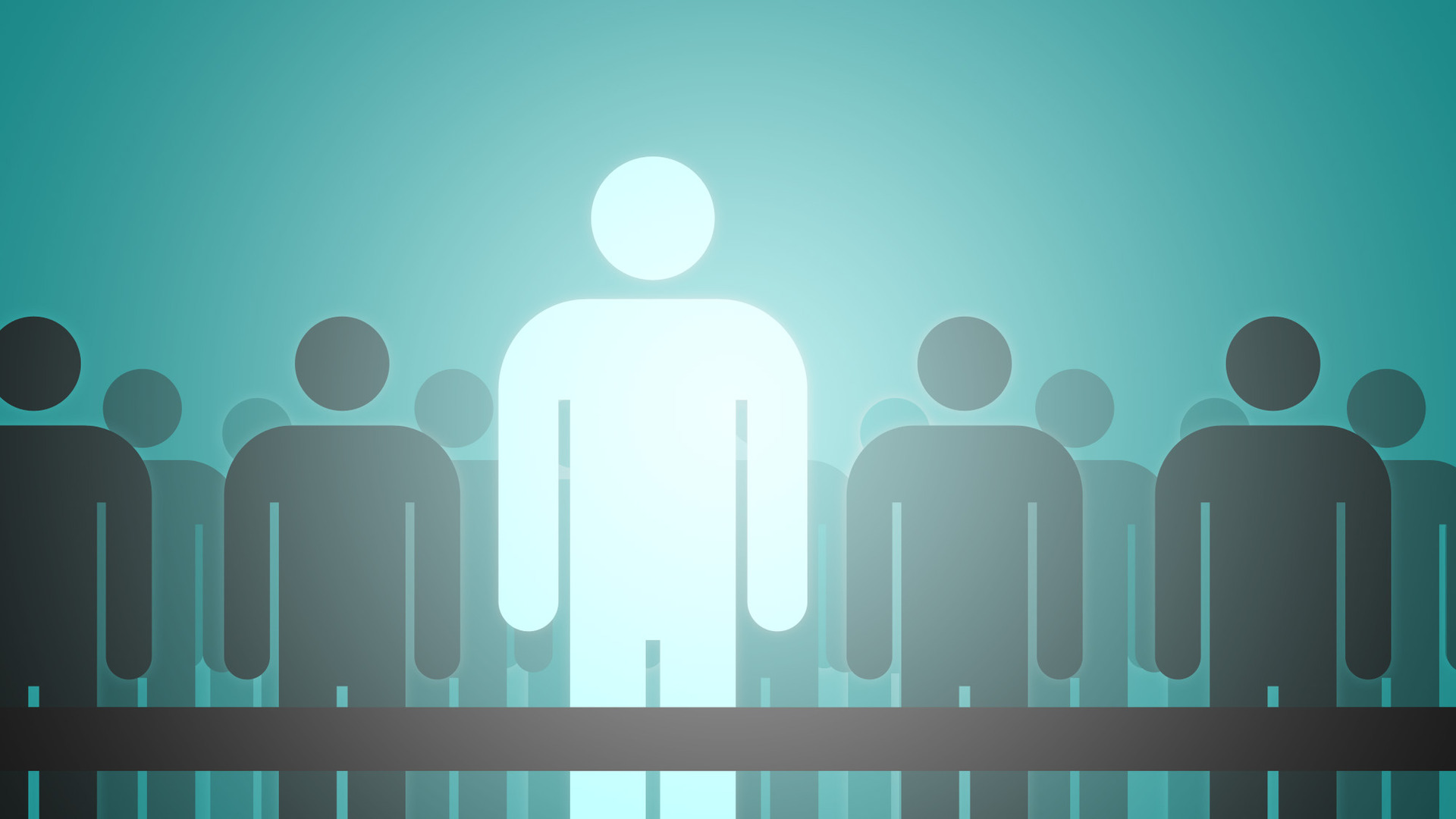 deacons help meet God’s call for service
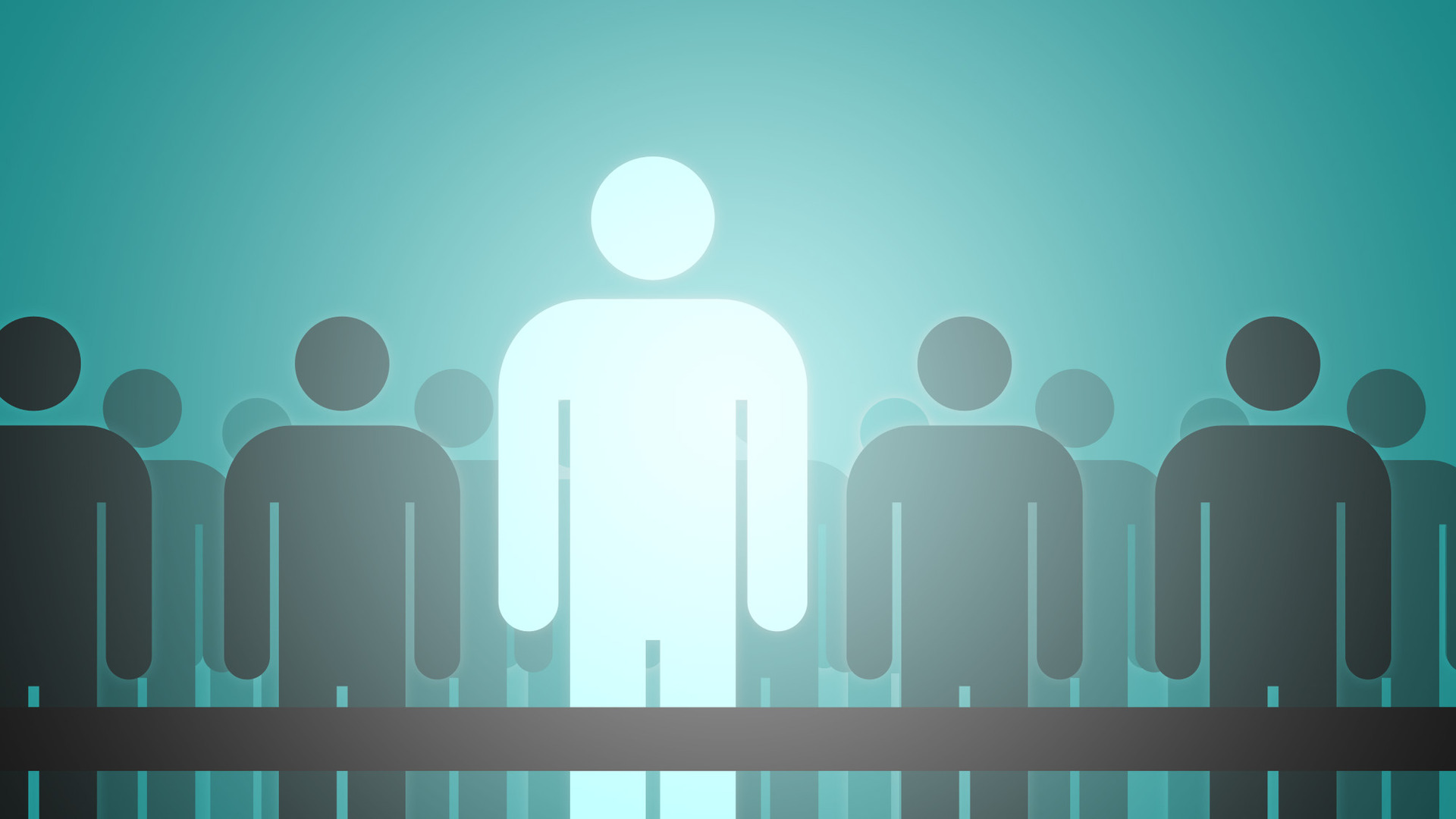 deacons possess the qualifications for service
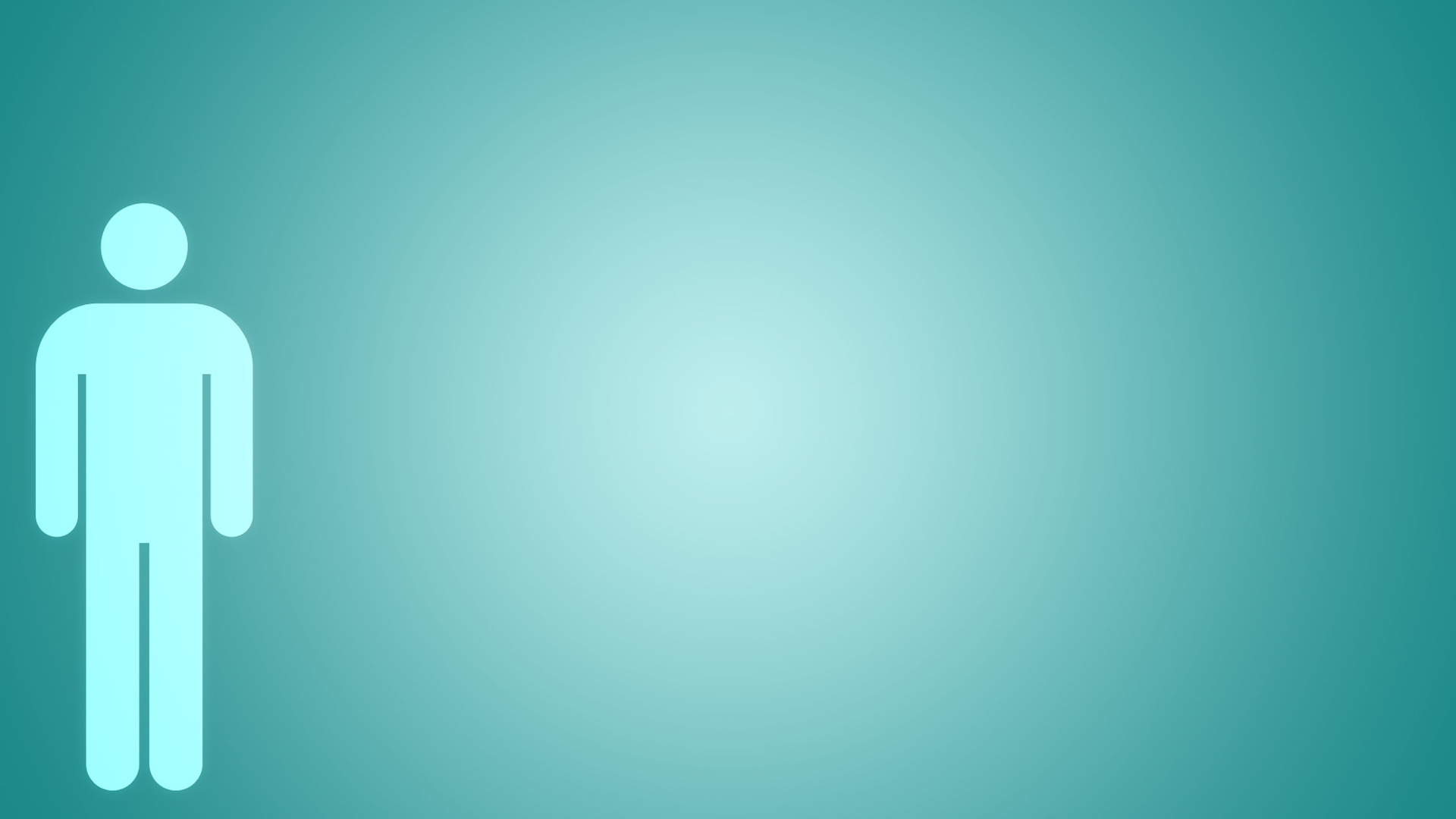 He is a man of dignity (vs. 8)
He is serious about his faith (vs. 9)
He has been tested (vss. 10,12)
He has a truly faithful wife (vs. 11)
He desires a great reward (vs. 13)
1Timothy 3.8-13
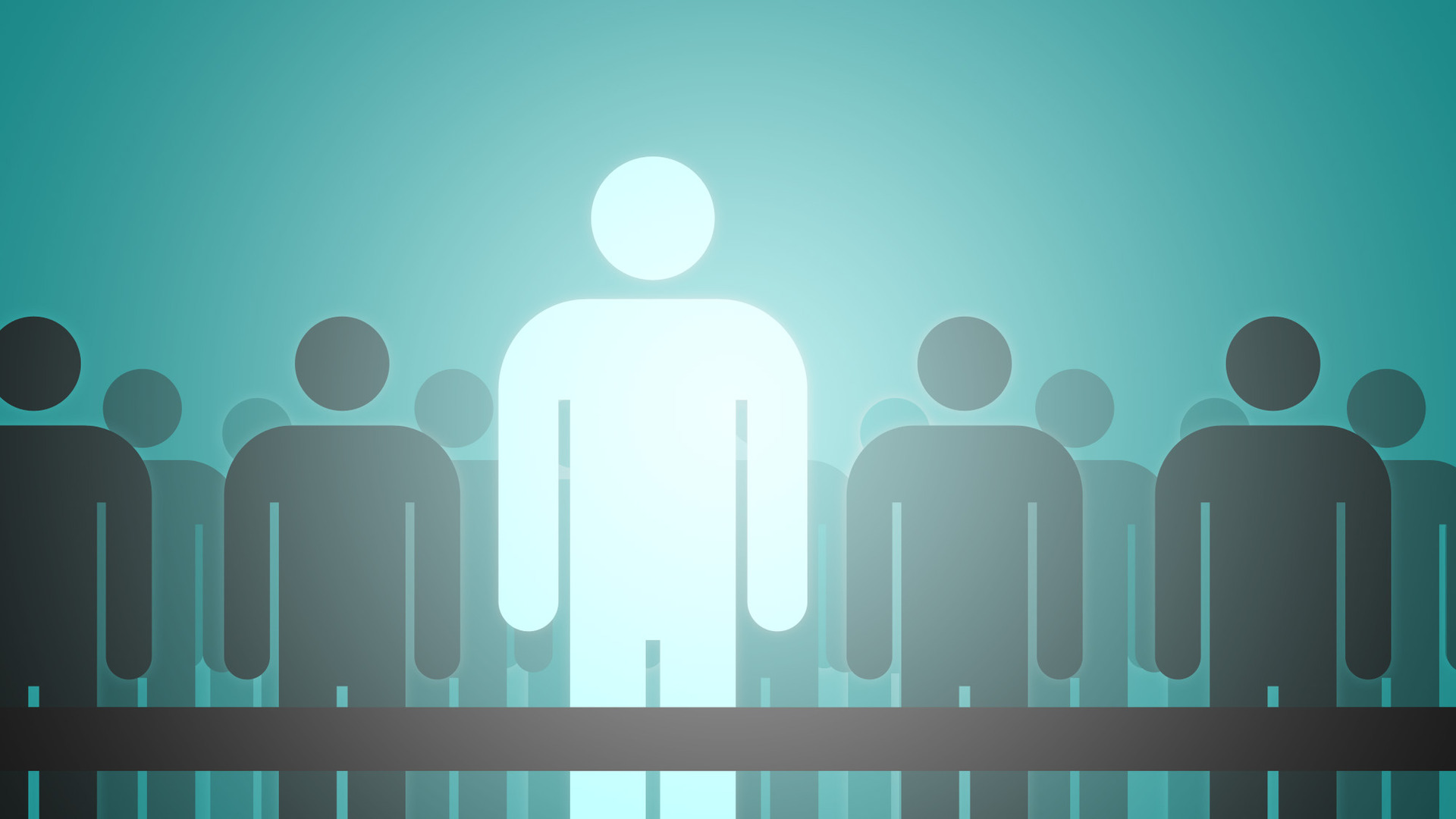 what is the work of a deacon?
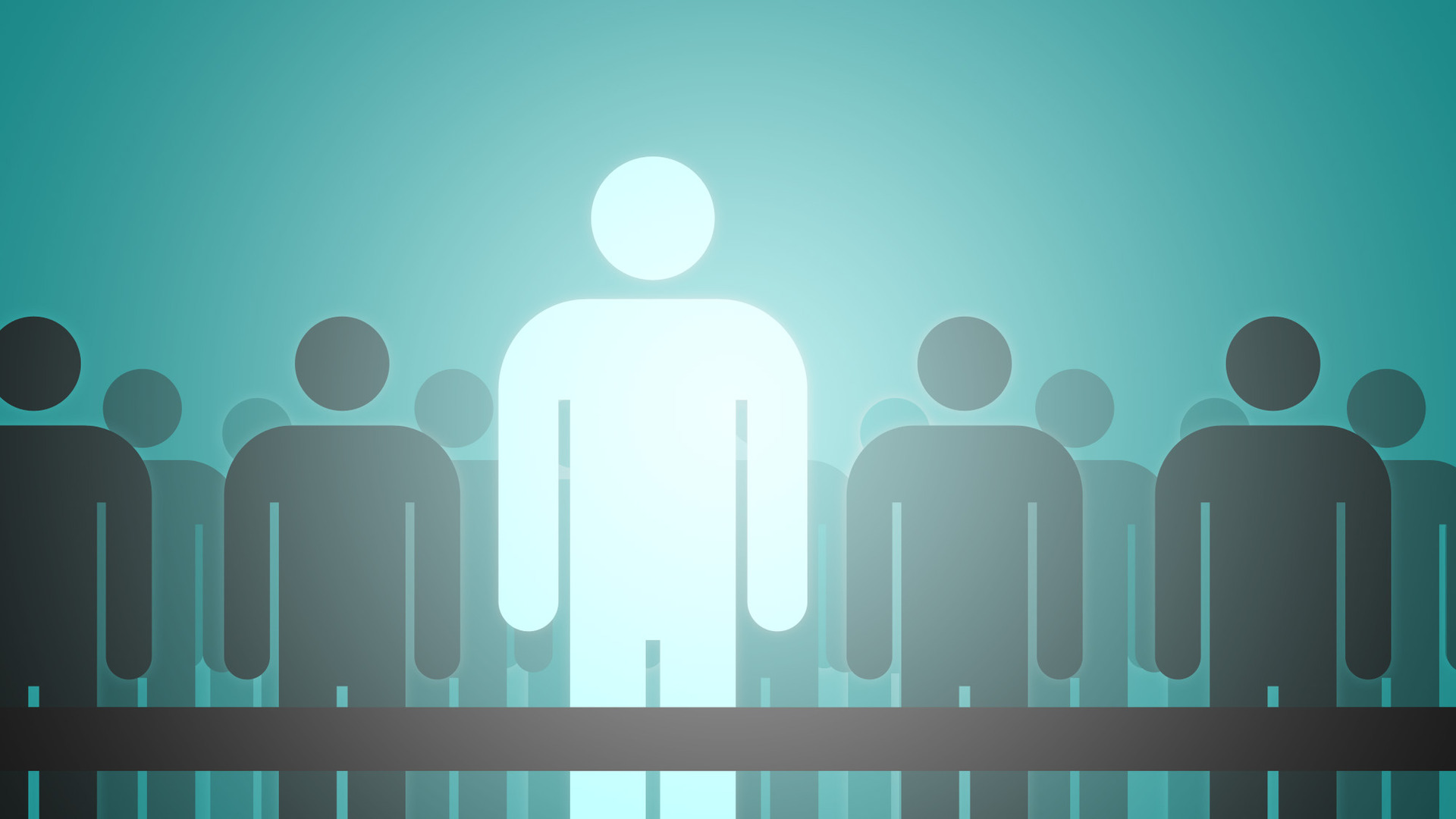 not the same work as an elder (cf. Acts 6.2,4)
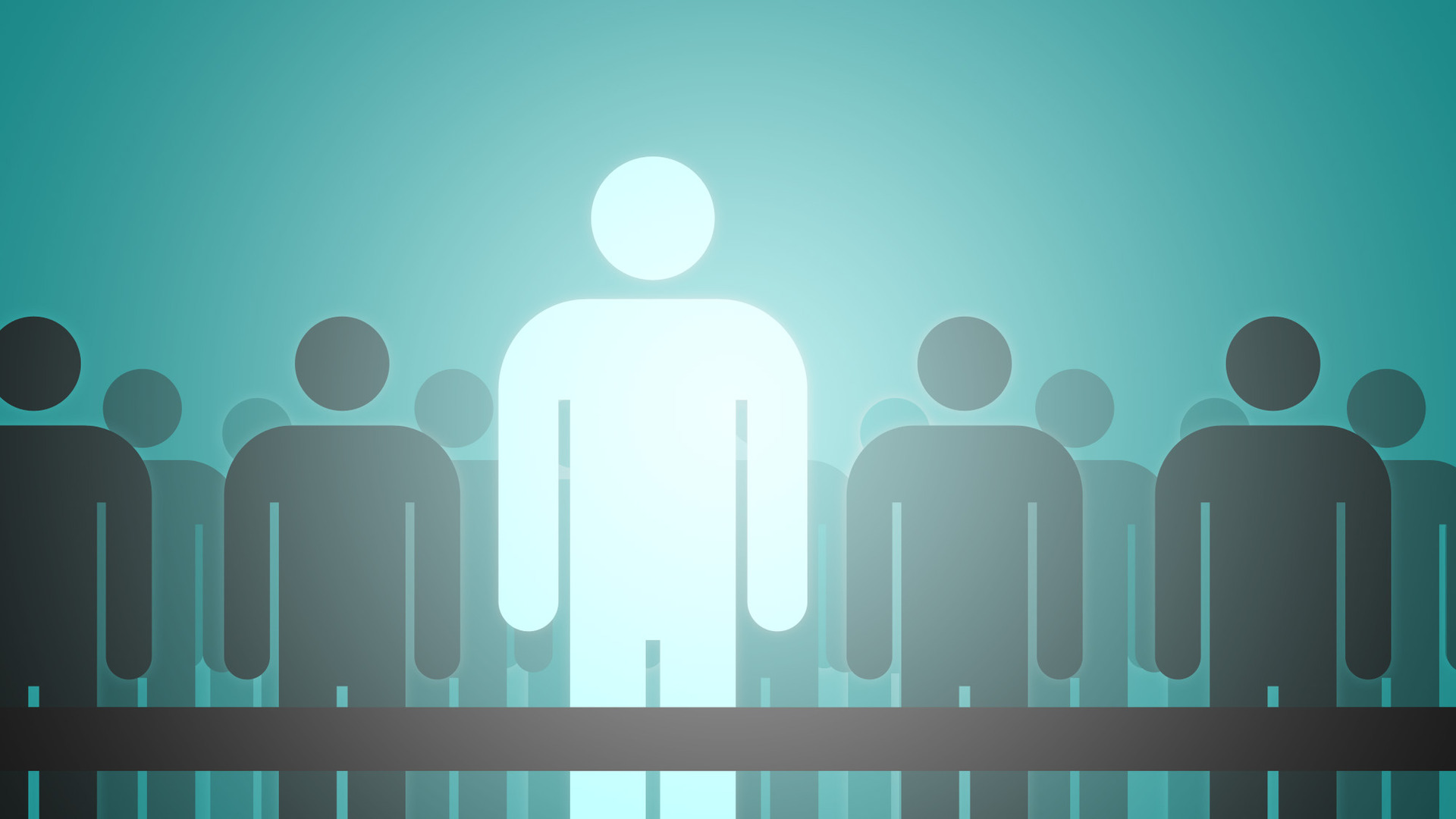 not defined by scripture
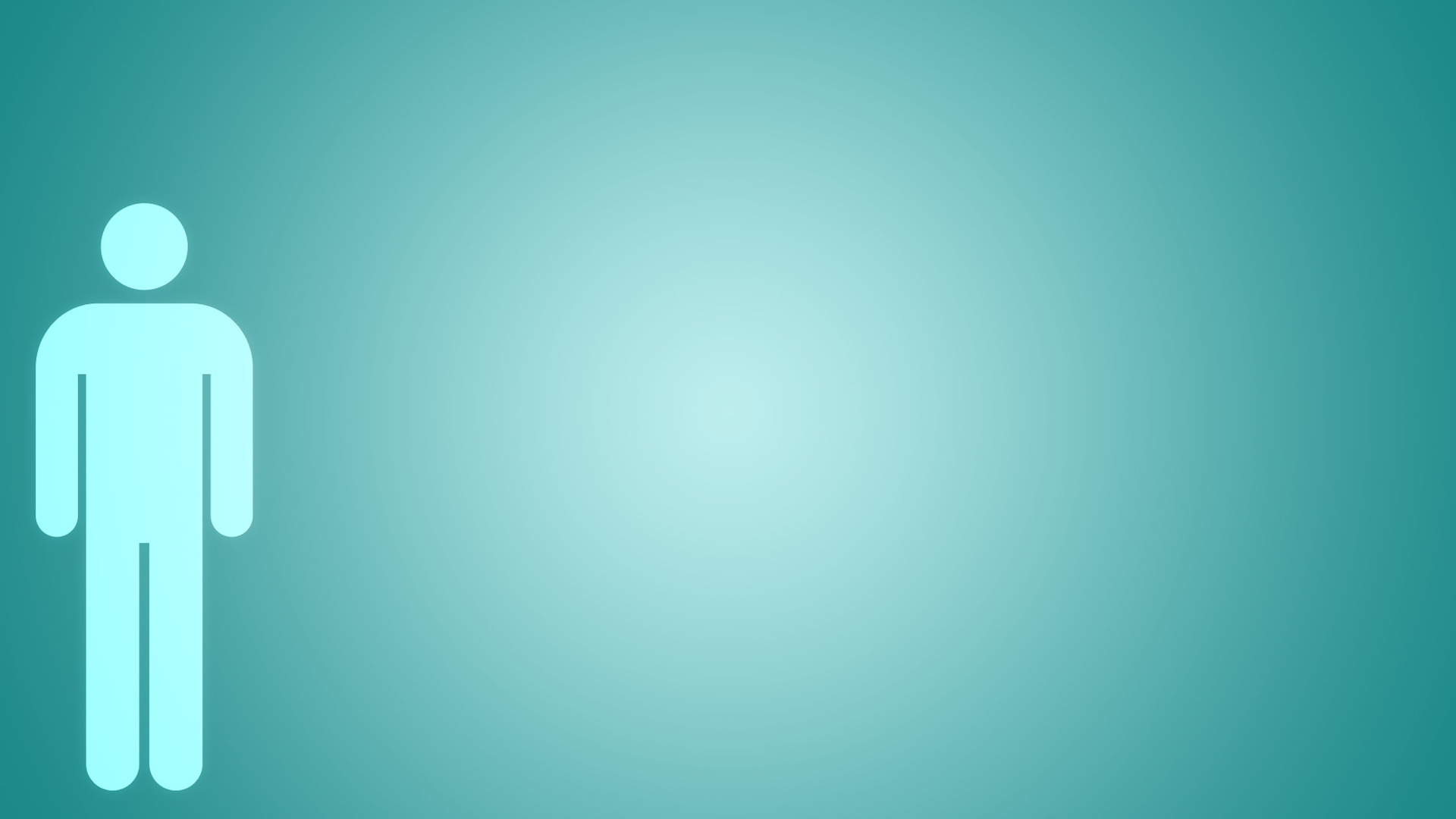 Wayne Ackett
Wally Adeshina
Rene Anderson
Jared Barr
Mike Benson
Chase Clark
Dave Edwards
Kyle Edwards
Scotty Garth


Joel Gorick
Jeff Lee
Tom Murray
Andy Myers
J.D. Oleinik
Micah Richeson
Aaron Schmidt
Damon Sullivan
Mike Wilkes
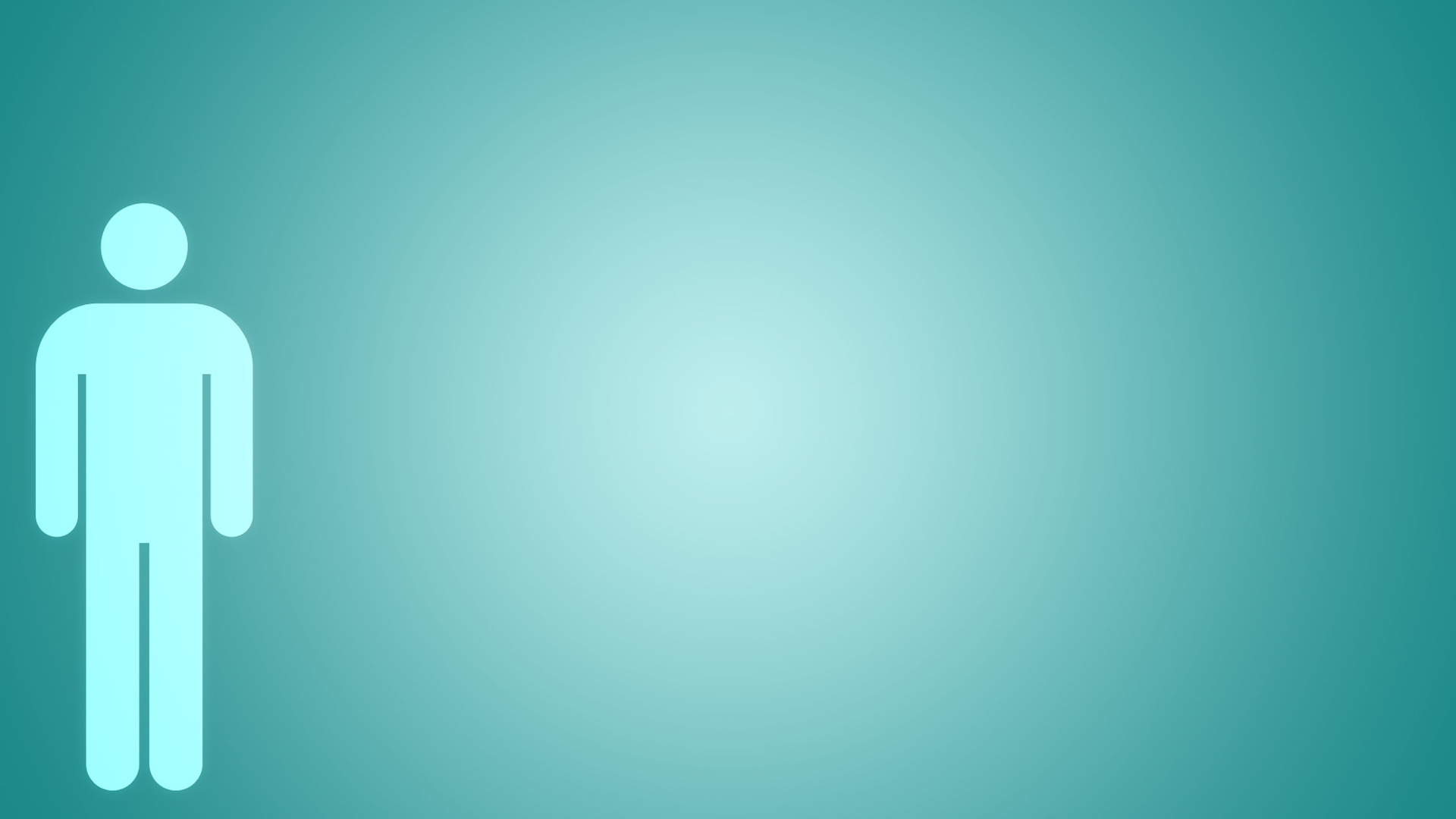 Visitor follow-up
Communication
Primary classes
Teen classes
Adult classes
VBS
Worship leaders
AV room
Ushers
Attendance
Communion
New members
Elderly & widows
Teens
College group
Young adults
Group coordination
Transportation 
Benevolence
Directory
Financial
Building & grounds
Technology
Safety
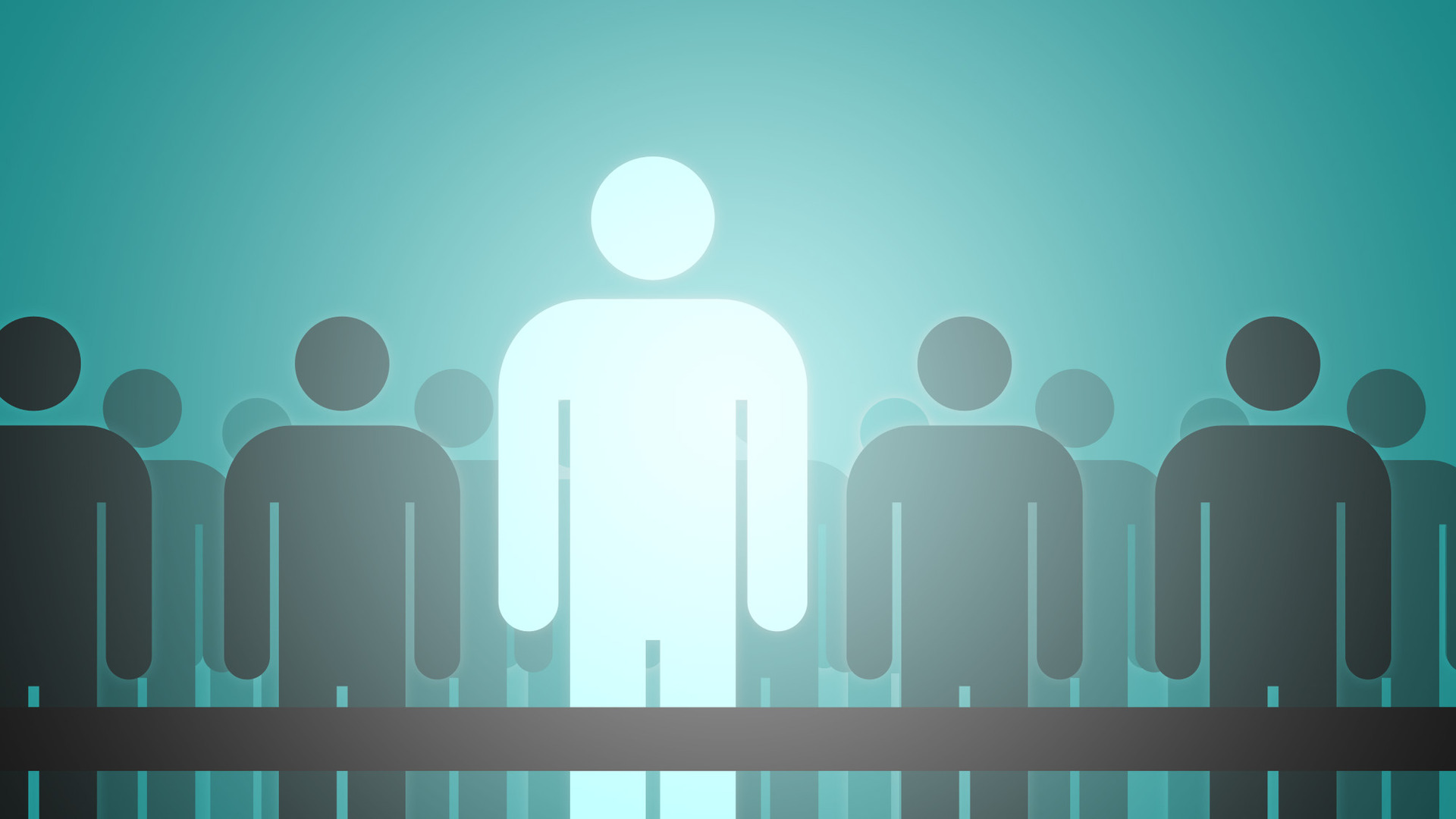 whatever the work, it needs to be accomplished!
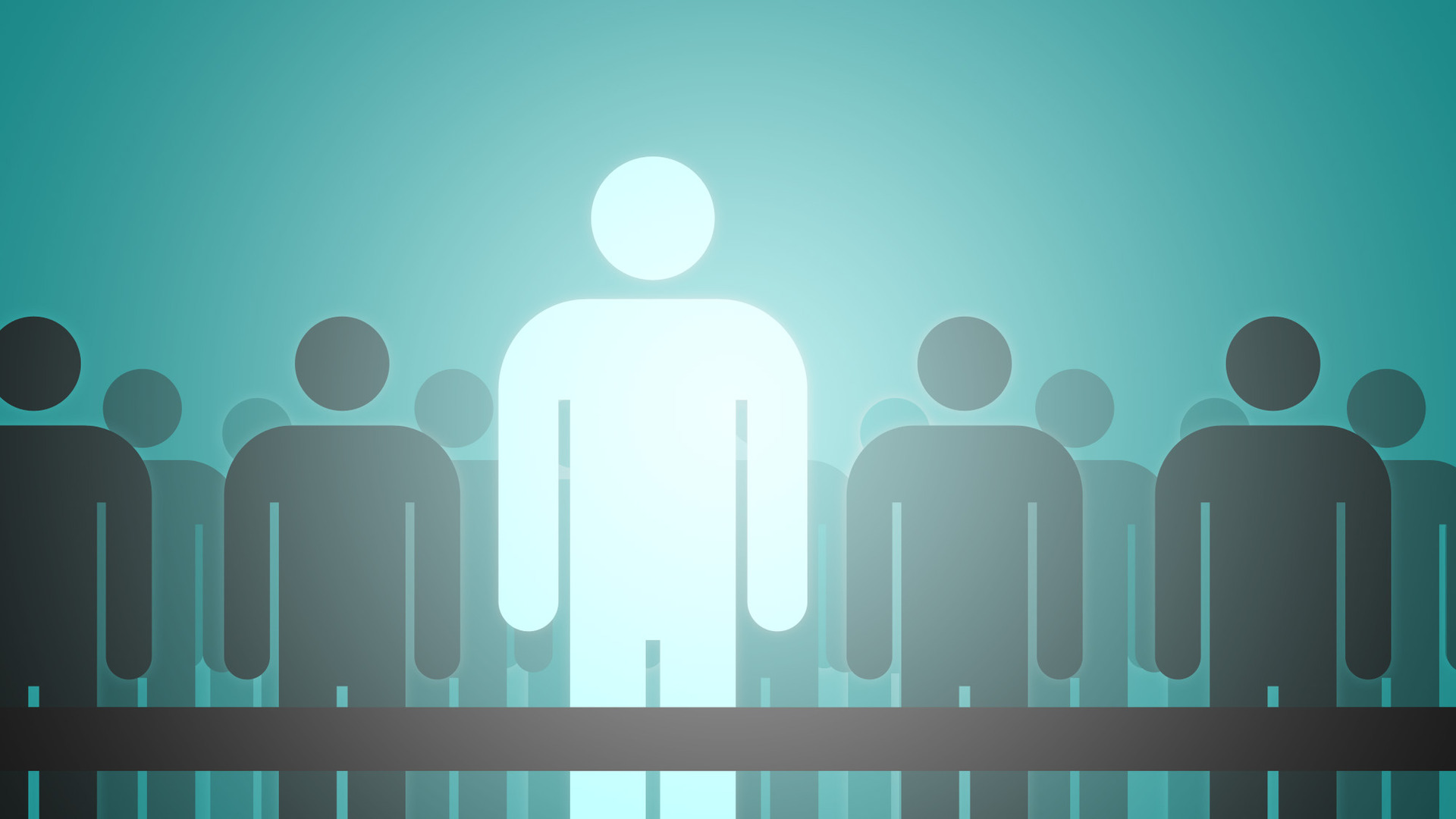 how should elders and deacons work together?